Mathematics
Inequalities and substitution (1)
Mr Millar
‹#›
What numbers could they be thinking of?
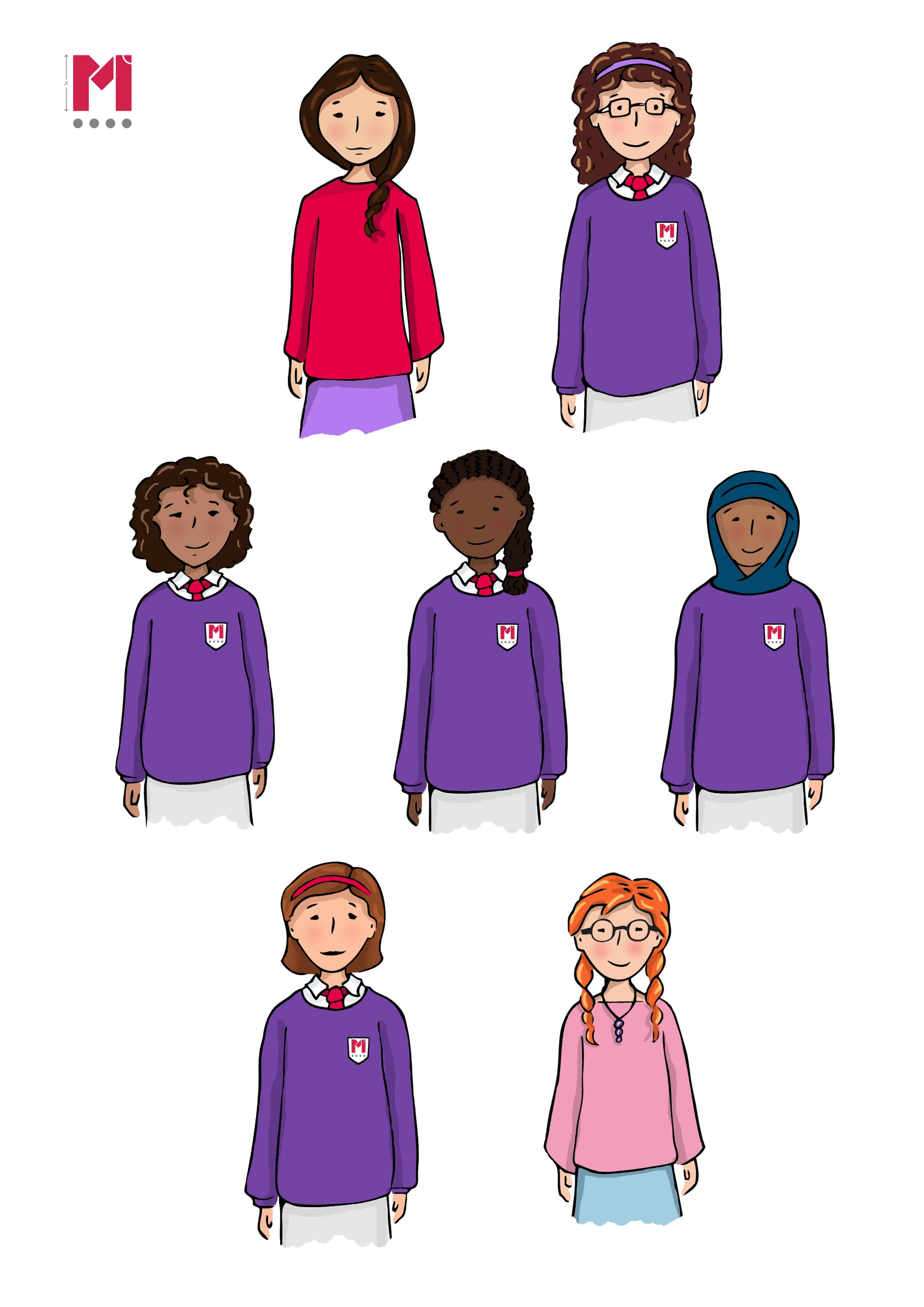 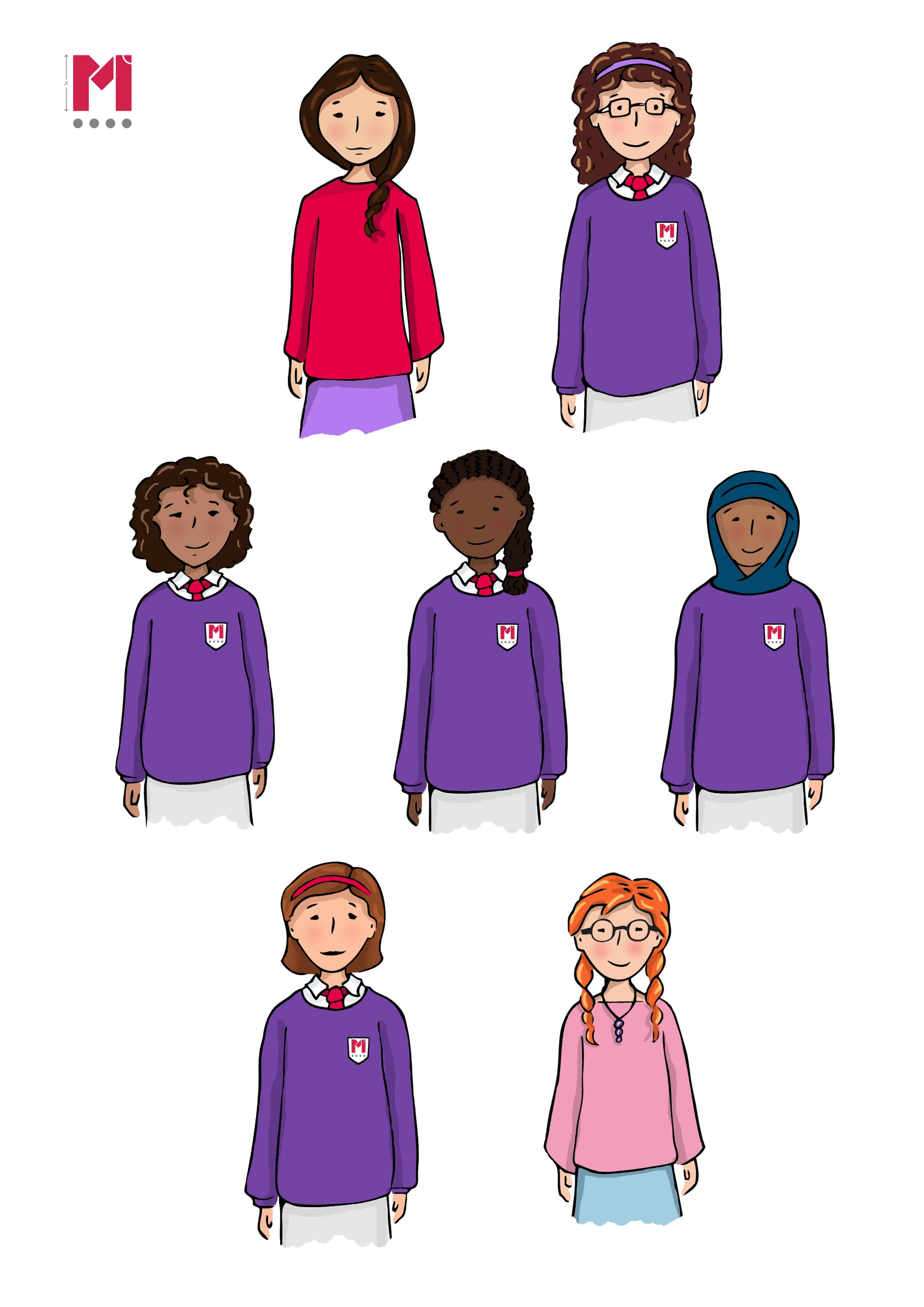 Look at these 3 inequalities.



Find pairs of values for m and n so that:
A, B and C are all true
A and B are true, but not C
C is true, but not A and B
Can you generalise?
C
B
A
Answers
‹#›
What numbers could they be thinking of?
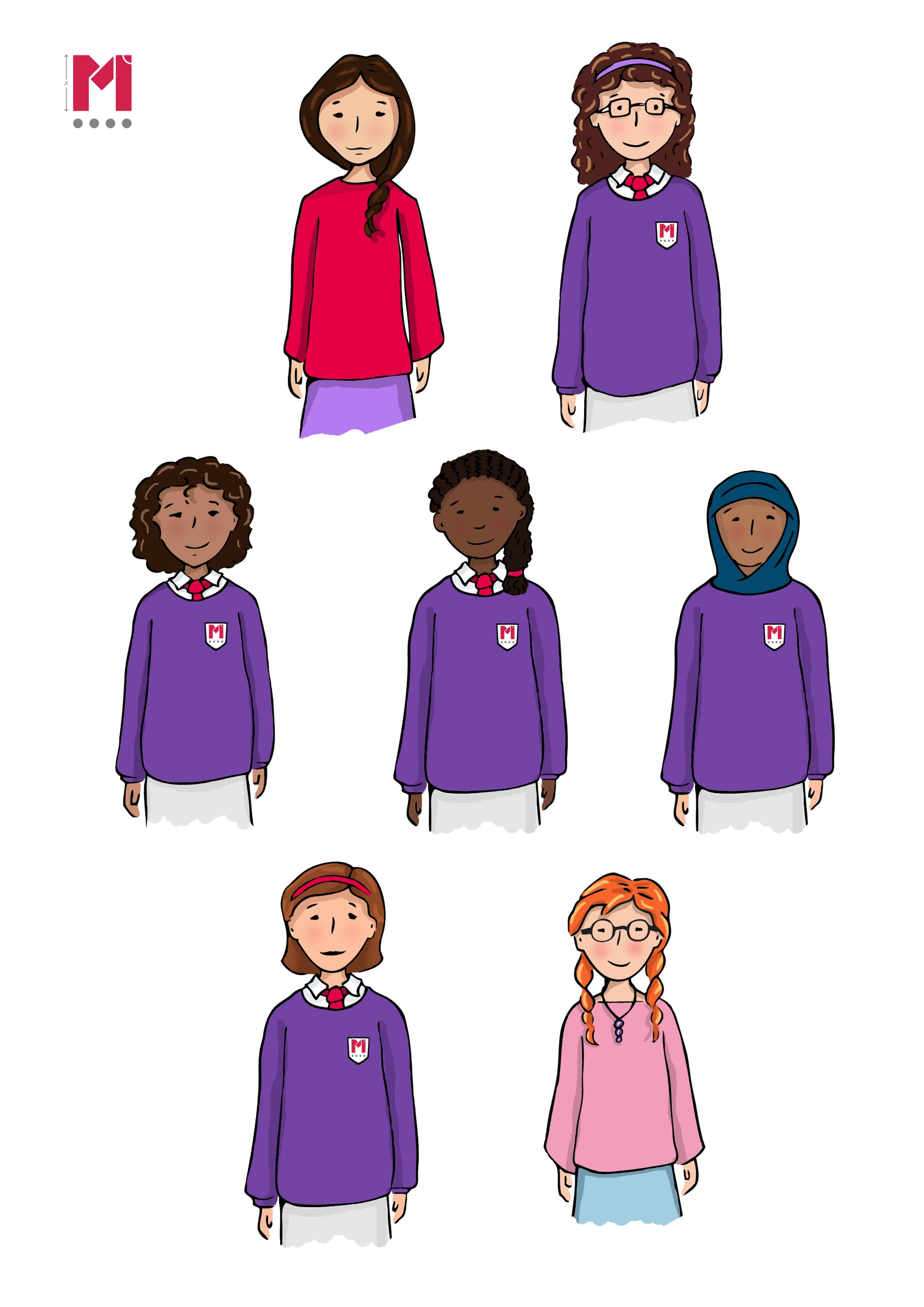 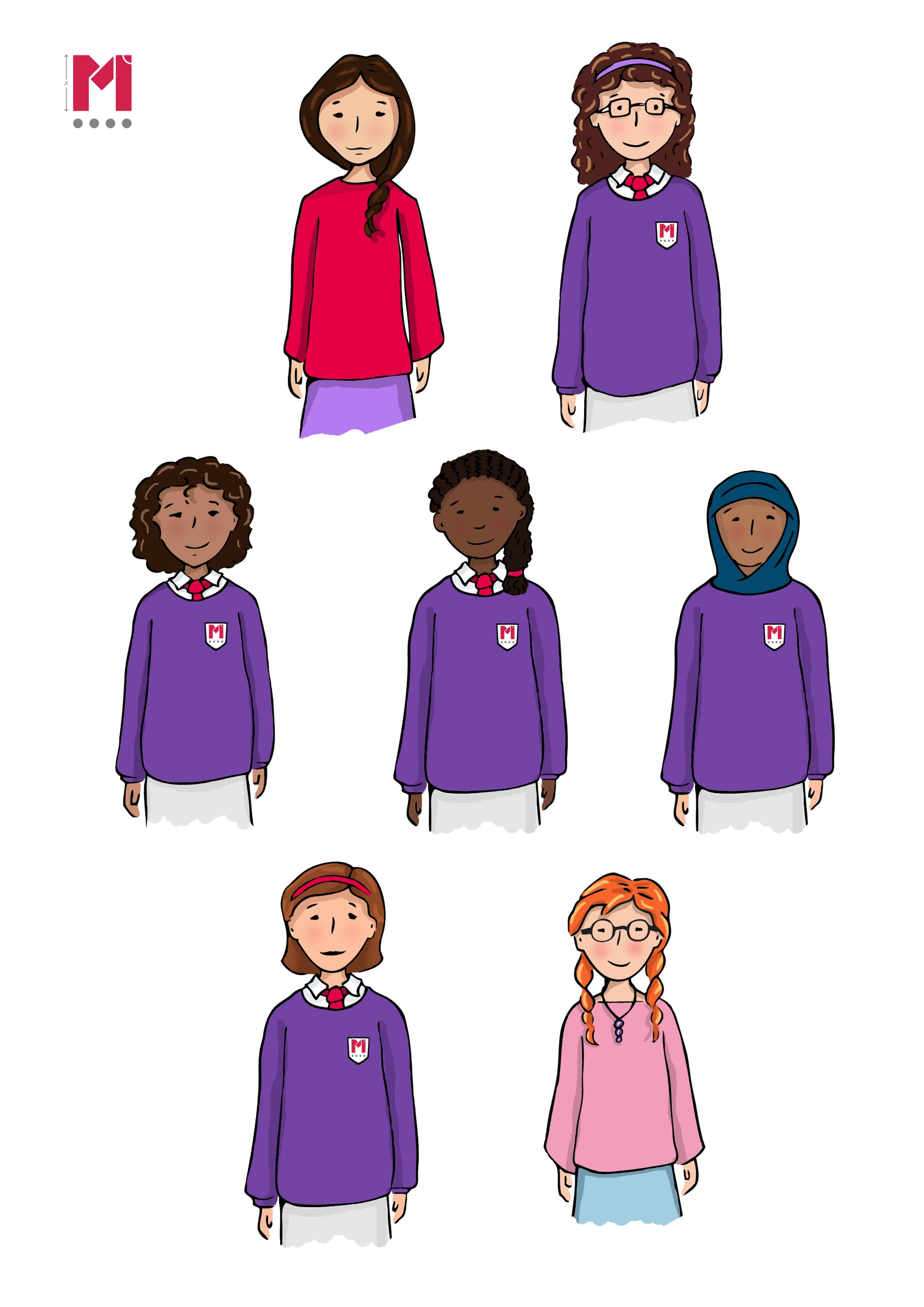 Any value of f except 6 or -6 satisfies two of these statements
f = 6 or -6
3 + 2 < 6
TRUE
15 > 15  (F)
Eg: f = 2, g = 1 OR f = 3, g = 0 OR f = -2, g = 1 etc.
<
=
<
Look at these 3 inequalities.



Find pairs of values for m and n so that:
A, B and C are all true
A and B are true, but not C
C is true, but not A and B
Can you generalise?
C
B
A
Any positive values of m and n where n > m (eg n = 5, m = 4)
Any negative values of m and n where n > m (eg n = -4, m = -5)
n must be negative, and smaller than m, eg n = -5, m = -4. Also if m is positive, its square can’t be bigger than n, eg  n = -5, m = 4 would work but not n = -5, m = 6